Solving computer problems safely.
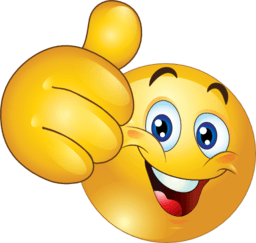 Many people injure themselves from mistakes when handling computer problems and electrical equipment you should always stay aware of what you are doing.
Here are ways you can protect yourself from injuries and hazards.
stay safe
Do not lift heavy equipment on your own.
Do not open the case of your computer or any other device.
Ask for help with other people.
Switch off the computer before on it and make sure cables are disconnected.
Never use force when connecting or disconnecting a cable or component.
Solving network problems.
When working with computer problems your priority is to stay safe.
Always follow your school computer use safety rules and check your parents before trying to deal with problems with your home network and you may call your network provider that will help you fix it.
Thank for listening and stay safe!